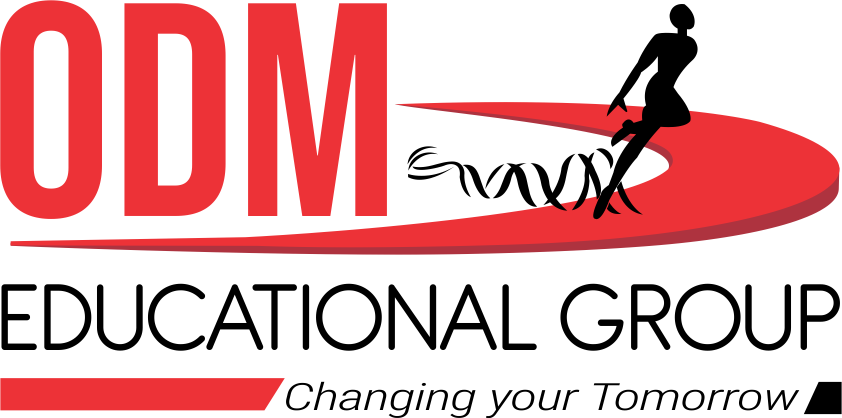 WELCOME TO ONLINE CLASS
CLASS 	 	:  	UKG
SUBJECT	:   ENGLISH    
CHAPTER 	: 	7 
TOPIC 		: 	P SOUND WORDS
‘P’ SOUND WORDS
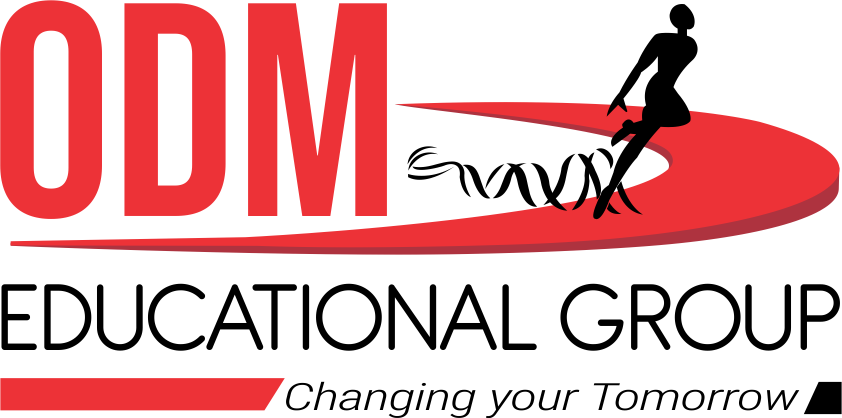 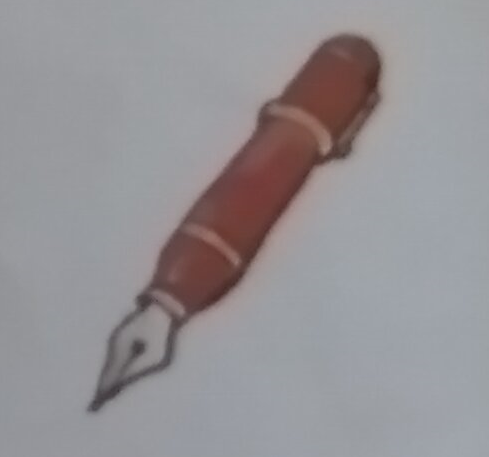 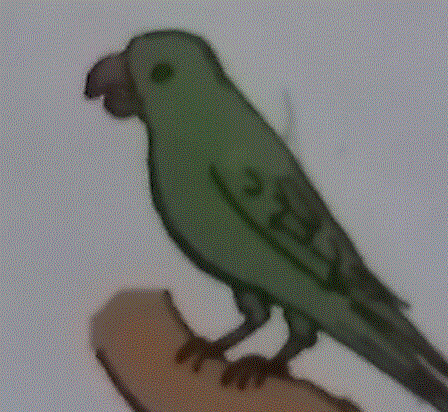 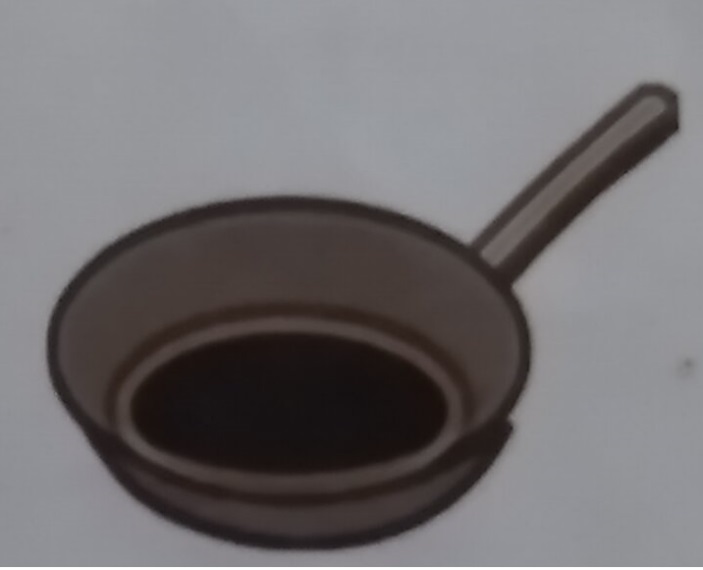 PEN
PARROT
PAN
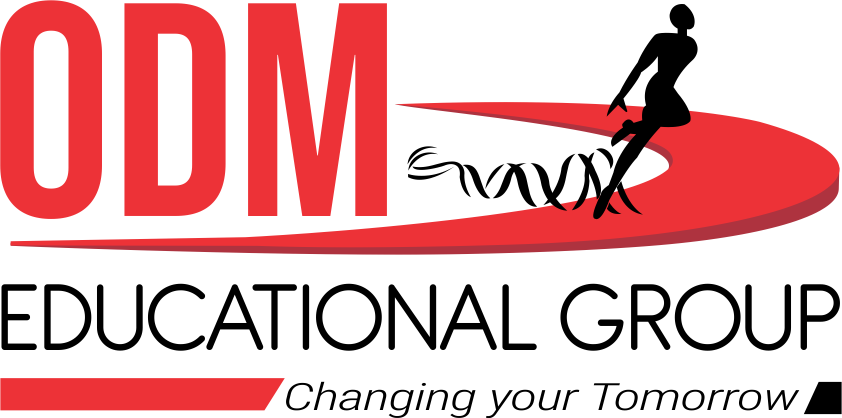 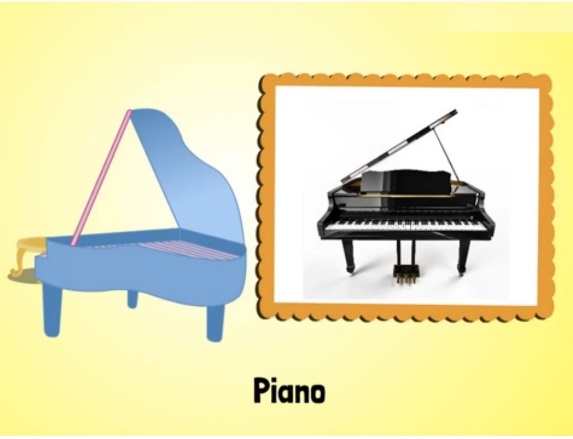 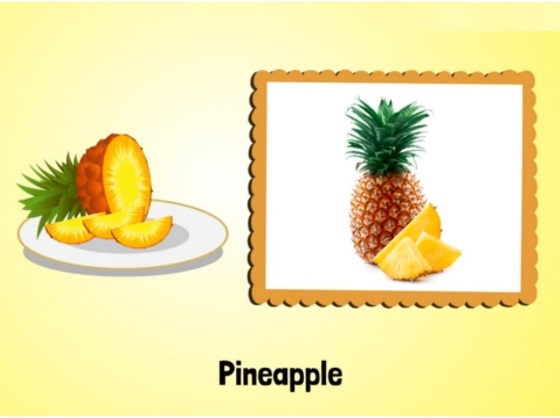 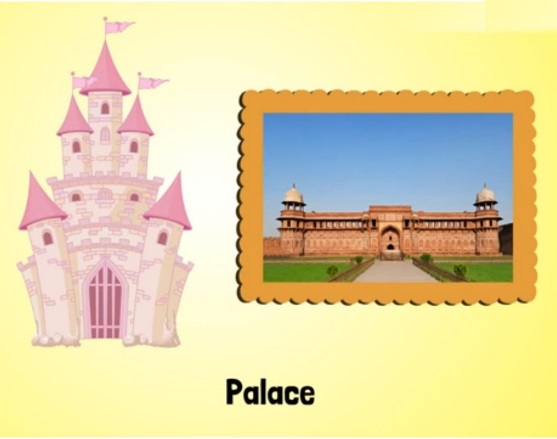 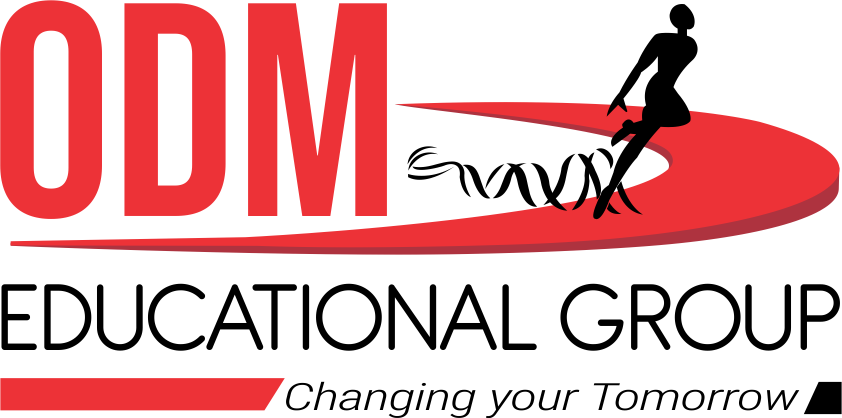 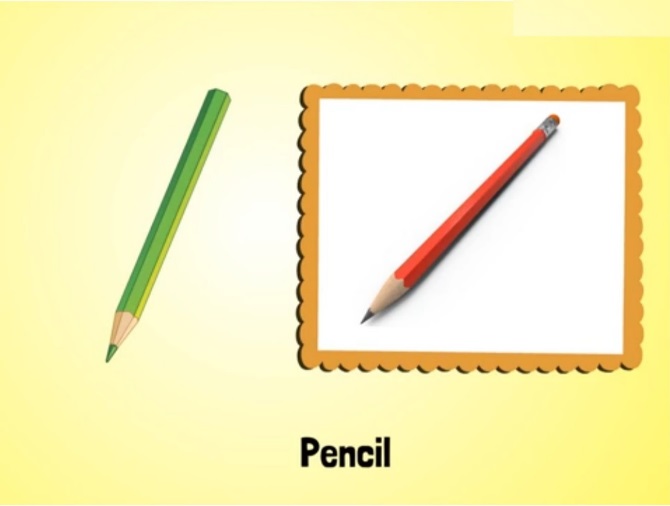 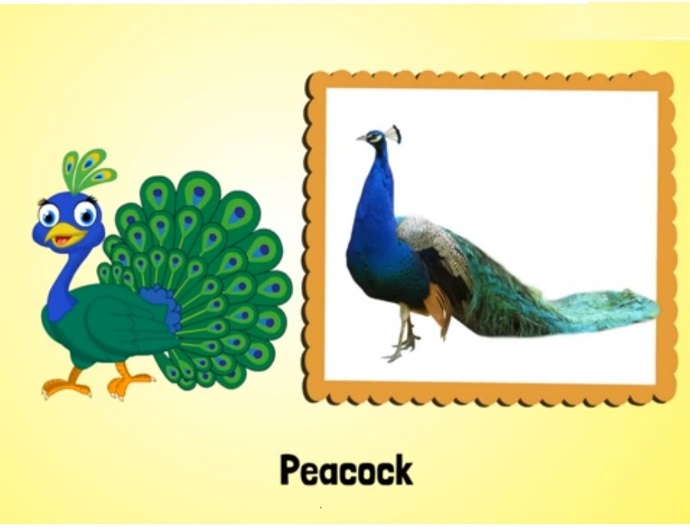 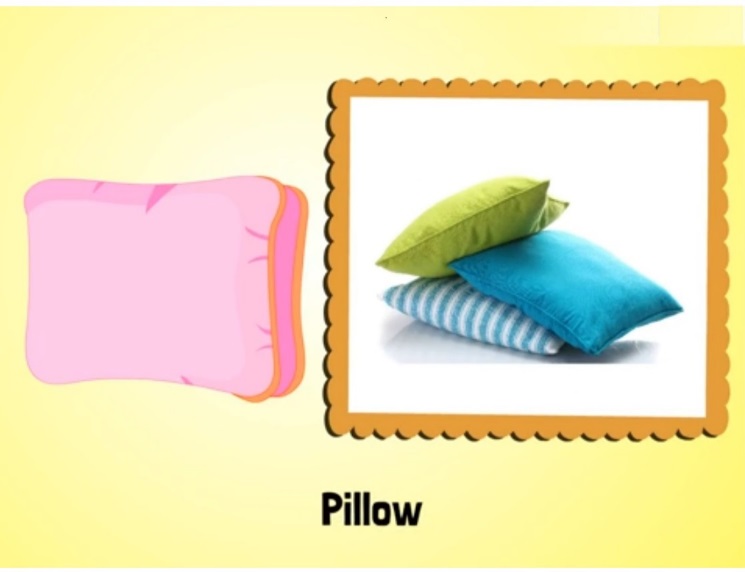 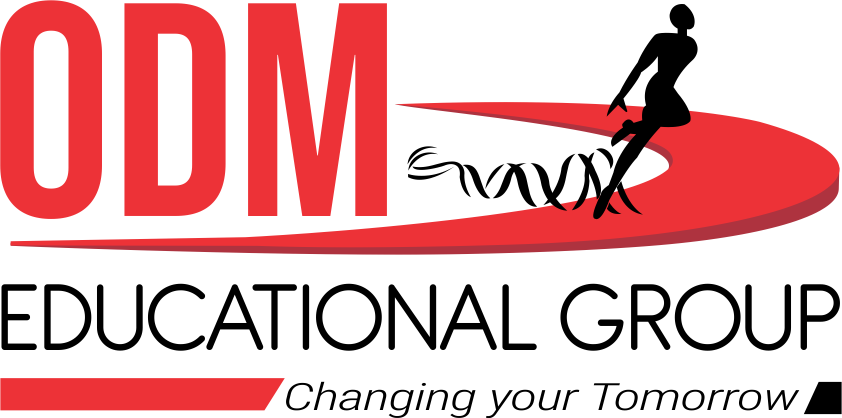 LETS READ THE FOLLOWING WORDS
pan
parrot
picture
pet
park
pup
pen
pencil
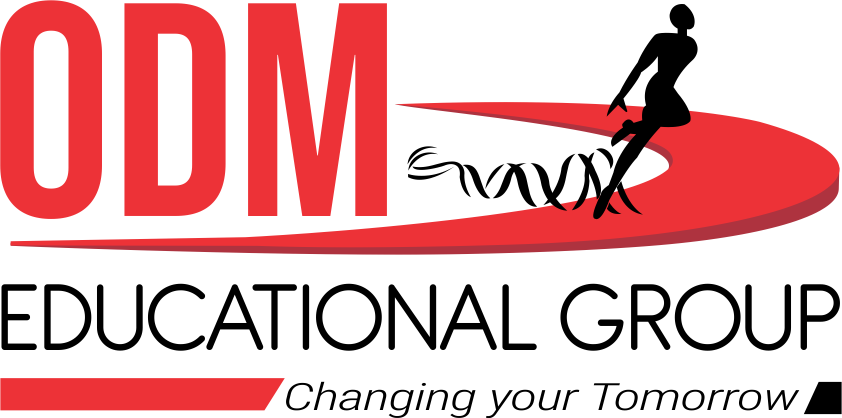 HOME ASSIGNMENT
1.Read book page – 36
2. Paste / Draw the  picture of P sound words in your Eng note book .
THANKING YOU
ODM EDUCATIONAL GROUP
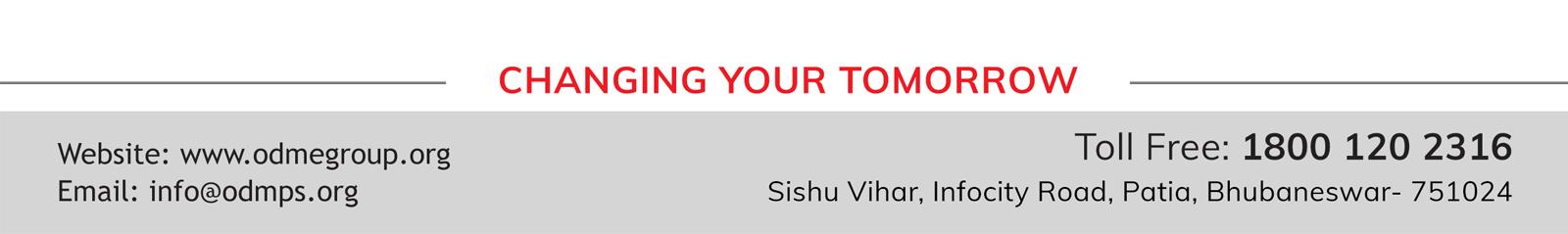